Addressing Shame
SHAME
“Shame is universal.
We all have it.
The less you talk about it the more you have it.”

Dr. Brené Brown
Shame Research
Dr. Brené Brown
University of Houston
Author of Daring Greatlyand Dare to Lead
Shame:
The fear of disconnection
Guilt
I did something bad.
Shame
I am bad.
Empathy
Shame
Gender Differences
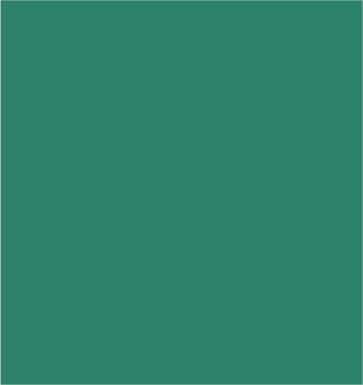 Female Shame
Do it all.
Do it perfectly.
Never let them see you sweat.
Conflicting expectations for what I am supposed to be.
Gender Differences
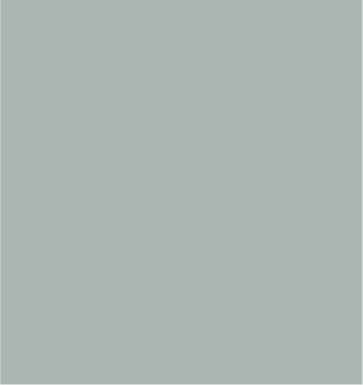 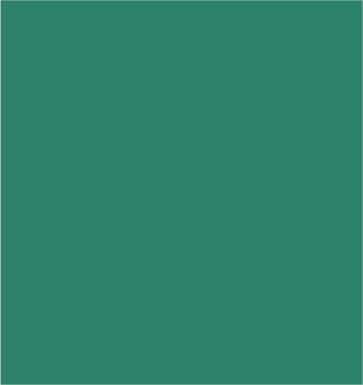 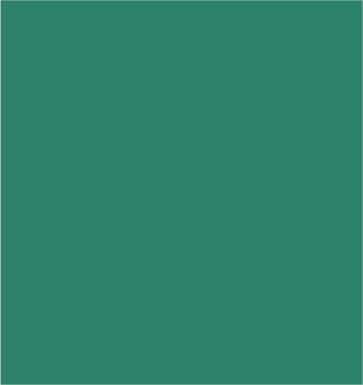 Female Shame
Male Shame
Do it all.
Do it perfectly.
Never let them see you sweat.
Be strong.
Be the hero.
Never be perceived as weak.
Conflicting expectations for what I am supposed to be.
A singular expectation for what I am supposed to be.
Addressing Shame